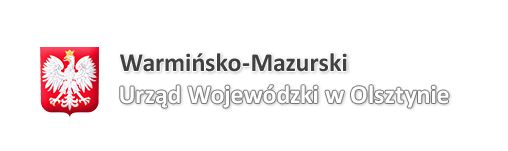 NARADA ze ŚRODOWISKOWYMI DOMAMI SAMOPOMOCY WOJEWÓDZTWA WARMIŃSKO-MAZURSKIEGO
WARMIŃSKO-MAZURSKI URZĄD WOJEWÓDZKI W OLSZTYNIE 
Olsztyn, 9 listopada 2022 r.
PYTANIA I ODPOWIEDZI DOTYCZĄCE FUNKCJONOWANIA ŚRODOWISKOWYCH DOMÓW SAMOPOMOCY
1. Czy Środowiskowe Domy Samopomocy mogą organizować wycieczki kilkudniowe w sytuacji kiedy pozyskają na ten cel środki z zewnątrz?
2. Doprecyzowanie znaczenia wycieczka "lokalna"- zakres terytorialny.

       W związku z wątpliwościami dotyczącymi organizowania przez Środowiskowe Domy Samopomocy kilkudniowych wyjazdów integracyjno-rekreacyjnych dla uczestników środowiskowych domów samopomocy, pismem z dnia 1 września 2022 r. znak  PS-IV.021.31.2022 r. skierowanym do dyrektorów/ kierowników Środowiskowych Domów Samopomocy, Wojewoda  Warmińsko – Mazurski poinformował, iż w roku 2023 będą mogły być zorganizowane wyłącznie krótkie wyjazdy, w najbliższej okolicy.
Krótkie wyjazdy będą mogły zostać zorganizowane wyłącznie pod warunkiem, że zabezpieczone będą finansowo podstawowe potrzeby jednostki i koszty wyjazdu nie będą powodowały konieczności wnioskowania do Wojewody o przyznanie dodatkowej dotacji na bieżącą działalność śds. Ponadto potrzeba wyjazdu będzie musiała zostać umotywowana w sposób niepozostawiający wątpliwości, co do jego zasadności, w odniesieniu do indywidualnych planów postępowania wspierająco-aktywizującego uczestników.

Organizacje wycieczek „lokalnych”, winny odbywać się w bliskiej odległości stacjonowania jednostki ŚDS (np. w ramach integracji ŚDS-ów, udziału w spotkaniach towarzyskich i kulturalnych itp.)

WAŻNE!!! w przypadku uczestników, którzy nie wezmą udziału w wyjeździe – muszą mieć oni zapewnioną opiekę i możliwość realizacji zajęć.
3. Czy do wskaźnika zatrudnienia pracowników ZW-A wliczane są również miejsca całodobowego pobytu?

Do wskaźnika zatrudnienia pracowników zespołu wspierająco-aktywizującego nie wlicza się miejsc całodobowego pobytu. Wskaźnik zatrudnienia liczony jest w odniesieniu do statutowej liczby miejsc dziennych w ŚDS.
4. Czy zapewniając gorący posiłek w ramach treningu kulinarnego przygotowywanego przez uczestników w pracowni kulinarnej, zobligowani jesteśmy do uwzględniania diety uczestników? (np. dieta bezmleczna, bezglutenowa, cukrzycowa i inne). 

Zgodnie z § 15 rozporządzenia w sprawie śds, Dom umożliwia uczestnikom skierowanym na pobyt dzienny spożywanie gorącego posiłku, przyznanego w ramach zadania własnego gminy, o którym mowa w art. 17                      ust. 1 pkt 3 i 14 ustawy o pomocy społecznej lub w ramach treningu kulinarnego. W przypadku braku możliwości zapewnienia posiłku w sposób, o którym mowa w ust. 1, dopuszcza się możliwość zakupu gorącego posiłku dla uczestników.
Powyższy przepis nie wskazuje wprost czy przygotowując gorący posiłek uczestnikom należy uwzględniać diety.
     Niemniej jednak kontrolerzy tut. Wydziału stoją na stanowisku, iż to dyrektor/kierownik śds po rozeznaniu potrzeb uczestników w tym zakresie, powinien zadecydować, na podstawie posiadanej dokumentacji, czy powyższe jest zasadne i konieczne, mając na uwadze konieczność wypełnienia przepisów rozporządzenia w sprawie śds, a także dbałość o zdrowie uczestników (niezastosowanie diety może prowadzić do poważnego uszczerbku na zdrowiu).
5. Umożliwienie korzystania w określonych przypadkach, sytuacyjnie (zamówienia publiczne - przetargi) ze wsparcia specjalistów z danej dziedziny- prawnik, prowadzący zamówienia publiczne. Ułatwi to pracę, da pewność co do prawidłowości przeprowadzonej procedury, tym samym zniweluje błędy i ryzyko naruszenia przepisów prawa. Umowa zlecenie, o dzieło.

Przepis § 10 ust. 1 rozporządzenia w sprawie środowiskowych domów samopomocy wyraźnie wskazuje, jakie osoby zatrudnia się w domu. 
Zgodnie z  rozdziałem V § 7 wytycznych dotyczących zasad i sposobu realizacji zadania z zakresu administracji rządowej  w województwie warmińsko-mazurskim z dotacji Wojewody (…) może być finansowane wynagrodzenie pracowników zatrudnionych wyłącznie do realizacji usług, o których mowa w rozporządzeniu oraz wynagrodzenie pracowników administracyjnych i obsługi.
Rozporządzenie w sprawie śds nie przewiduje możliwości korzystania z usług prawniczych. To kierownik śds odpowiada za organizację i funkcjonowanie jednostki. Oznacza to, że ewentualne zatrudnienie prawnika może pełnić jedynie funkcję wspomagającą kierownika jednostki w wypełnianiu przez niego zadań związanych z zarządzaniem placówką, w szczególności niestandardowych i skomplikowanych. 

W związku z powyższym, jeżeli w ocenie kierownika skorzystanie z usług prawniczych jest konieczne, należy je bezwzględnie udokumentować i uzasadnić oraz uzyskać zgodę Wojewody Warmińsko – Mazurskiego. Zgoda taka powinna być uzyskana przed ewentualnym zatrudnieniem radcy prawnego.

         Ponadto Środowiskowe Domy Samopomocy są jednostkami organizacyjnymi prowadzonymi przez gminę lub powiat, lub w ramach zlecenia zadania. Gminy lub powiaty zatrudniają prawników i osoby na stanowiskach ds. zamówień publicznych. Zatem usługi prawnicze oraz udzielanie zamówień publicznych powinno leżeć w gestii samorządu terytorialnego, który prowadzi lub zleca prowadzenie ŚDS.
6. Poszerzenie wachlarzu usług dodatkowych dla osób ze sprzężeniem-ujednolicenie zapisów                           i wytycznych.

Rozporządzenie w sprawie środowiskowych domów samopomocy wyraźnie określa jakie usługi (§ 14 ) i dla kogo ( § 3) winny być one świadczone.
Na chwilę obecną nie posiadamy informacji o ewentualnych pracach w Ministerstwie Rodziny i Polityki Społecznej nad zmianami do rozporządzenia w powyższym zakresie.
7. Czy pracownicy ŚDS mogą szkolić się w tematyce związanej z niepełnosprawnością sprzężoną                     w ramach dotacji przeznaczonej dla osób z niepełnosprawnością sprzężoną?

Rozporządzenie w sprawie środowiskowych domów samopomocy przewiduje, że kierownik domu lub upoważniony przez niego pracownik organizuje, co najmniej raz na 6 miesięcy, zajęcia i szkolenie dla pracowników w zakresie tematycznym wynikającym ze zgłoszonych przez nich potrzeb, związanych                           z funkcjonowaniem domu (§ 23 ust. 1).
Ponadto zgodnie z naszym pismem nr PS-I.946.18.56.2017 z dnia 26 października 2017 roku przesłanym do jednostek samorządu terytorialnego, funkcjonujących na terenie województwa warmińsko-mazurskiego „ (…) zwiększone dotacje należy przeznaczyć na zabezpieczenie zwiększonych potrzeb opiekuńczych uczestników ze spektrum autyzmu i niepełnosprawnością sprzężoną, na których przysługuje podwyższona dotacja, zakup dodatkowych usług, lub zatrudnienie dodatkowych pracowników albo zakup wyposażenia lub sprzętu niezbędnego do pracy z takimi uczestnikami. 
          Zatem jeżeli pracownicy zgłoszą chęć udziału w takim szkoleniu, a jednostka wspiera osoby z niepełnosprawnością sprzężoną to realizacja szkolenia jest zasadna. W takim wypadku środki na szkolenie mogą zostać rozdysponowane z „Programu za Życiem”. 

WAŻNE!!! Jeżeli w ŚDS określono, że uczestnikami z niepełnosprawnościami sprzężonymi zajmują się konkretni pracownicy, to w szkoleniach opłaconych z „Programu za Życiem”, mogą wziąć udział tylko oni.
8. Czy osoba prowadząca treningi pokarmowe/trening kulinarny z uczestnikami Środowiskowego Domu Samopomocy musi posiadać badania sanepidowskie?

        Rozporządzenie Ministra Pracy i Polityki Społecznej w sprawie środowiskowych domów samopomocy określa standardy usług świadczonych przez środowiskowe domy samopomocy.
Standardy te obejmują między innymi organizowanie przez dom treningów kulinarnych,  a dla uczestników skierowanych na pobyt całodobowy – całodobowe wyżywienie w formie posiłków lub produktów żywnościowych do przygotowania posiłków przez uczestnika (§ 14 pkt 1 i 9 ww. rozporządzenia).
        W celu realizacji powyższych usług dom powinien zapewnić wydzielone pomieszczenie kuchenne                  z niezbędnymi urządzeniami i sprzętem gospodarstwa domowego, pełniące funkcję pracowni kulinarnej               (§18 pkt 5 lit. d).
Z obowiązujących przepisów nie wynika wprost czy osoba prowadząca trening kulinarny powinna posiadać badania sanepidowskie. 
W związku z tym, tut. Wydział, wystąpi z zapytaniem do Wojewódzkiej Stacji Sanitarno – Epidemiologicznej                          i z chwilą otrzymania odpowiedzi poinformuje wszystkich dyrektorów/kierowników Środowiskowych Domów Samopomocy. Zapytanie zostanie rozszerzone o uczestników zajęć kulinarnych.
9. Czy osoba asystująca podawanie leków powinna mieć odpowiednie kwalifikacje, jeśli tak to jakie?
 
Zgodnie z rozporządzeniem w sprawie śds dopuszcza się zatrudnienie pracowników realizujących świadczenia zdrowotne w szczególności rehabilitacyjne i w zakresie opieki pielęgniarskiej, jeżeli potrzeby uczestników wskazują na konieczność codziennego świadczenia tych usług. W zależności od tego jakie są potrzeby uczestników śds powinien odpowiednio dostosować zakres świadczonych usług.
Trening lekowy nie polega na podawaniu uczestnikom leków, a wyrobieniu u nich nawyku systematycznego przyjmowania leków zgodnie z zaleceniami lekarskimi, jest treningiem umiejętności społecznych. Podczas treningu uczestnicy ŚDS nabywają i pogłębiają zasady prawidłowego przyjmowania zleconych leków, ćwiczą systematyczność oraz samodzielność w przyjmowaniu leków. Uzyskują również świadomość konieczności                        i zasadności przestrzegania czasu oraz dawki leku. Jeśli kwestia leków ogranicza się tylko do pomocy                               w przyjmowaniu leków przez uczestnika np. przypomnienie o godzinie przyjęcia leku to nie ma potrzeby, aby pracownik, który w tym uczestniczy posiadał odpowiednie kwalifikacje.
Niemniej jednak, w powyższej kwestii tut. Wydział wystąpi z zapytaniem do Ministerstwa Rodziny                              i Polityki Społecznej i z chwilą otrzymania odpowiedzi poinformuje wszystkich dyrektorów/kierowników Środowiskowych Domów Samopomocy.
Dziękuję za uwagę


Sporządzili:
Pracownicy Oddziału Nadzoru i Kontroli w Pomocy Społecznej
oraz Oddziału Spraw Społecznych delegatura w Elblągu 
Warmińsko-Mazurskiego Urzędu Wojewódzkiego 
w Olsztynie